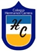 ARTES VISUALES ¿Cómo vamos avanzando?
CURSOS:  6 básico
                                           PROFESORA: CLAUDIA CAVIERES JARA
                                           CLASE 23
INSTRUCCIONES
Si vas a ver el PPT en tu teléfono, activa la opción “rotación automática” para que lo veas más grande y puedas leer con mayor facilidad.
Lo puedes ver todas las veces que sea necesario.
Objetivo de aprendizaje
Objetivo (s): OA 1
Crear trabajos de arte y diseños a partir de sus propias ideas y de la observación del: entorno cultural: el hombre contemporáneo y la ciudad; entorno artístico: el arte contemporáneo; el arte en el espacio público (murales y esculturas).
OBJETIVO DE LA CLASE
Crear paisaje a partir de sus propias ideas  del entorno cultural Chile, través del puntillismo.
INDICADORES
Seleccionan materiales y procedimientos para la creación individual (pintura, escultura y representaciones, entre otros). OA 1
Instrucciones: Crear paisaje puntillismo con los siguientes pasos:
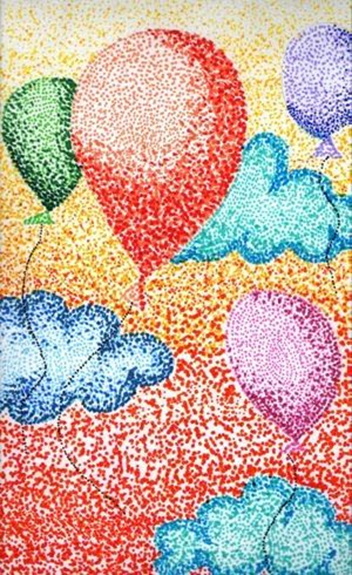 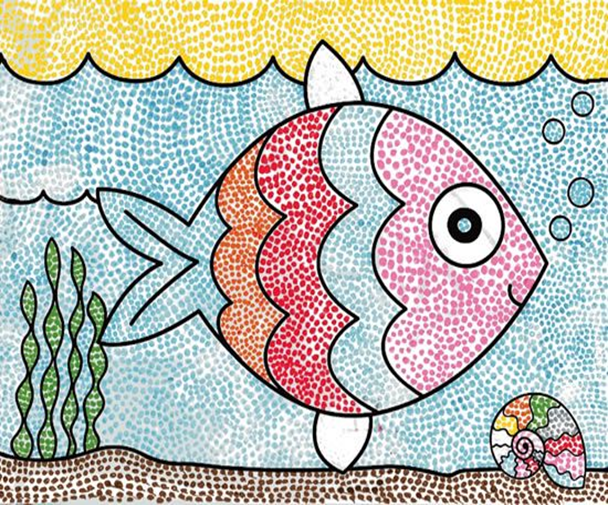 PARA HACER Correctamente paisaje puntillismo PODEMOS GUIARNOS POR LOS SIGUIENTES PASOS:
PASO1Elegir tema del paisaje
PASO2 Dibujar el paisaje en hoja de block con lápiz grafito.
PASO3 Realizar puntillismo con lápices de colores.
PASO4 Colocar titulo al paisaje.
QUE DEBE TENER TU MURAL.
¡A trabajar!
Ahora deberás realizar tú un mural con los pasos señalados. Siempre debes estar supervisado por tu familia. Debes enviar fotos del trabajo al grupo de WhatsApp, colocando tu nombre.
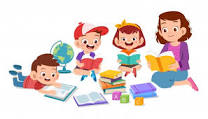